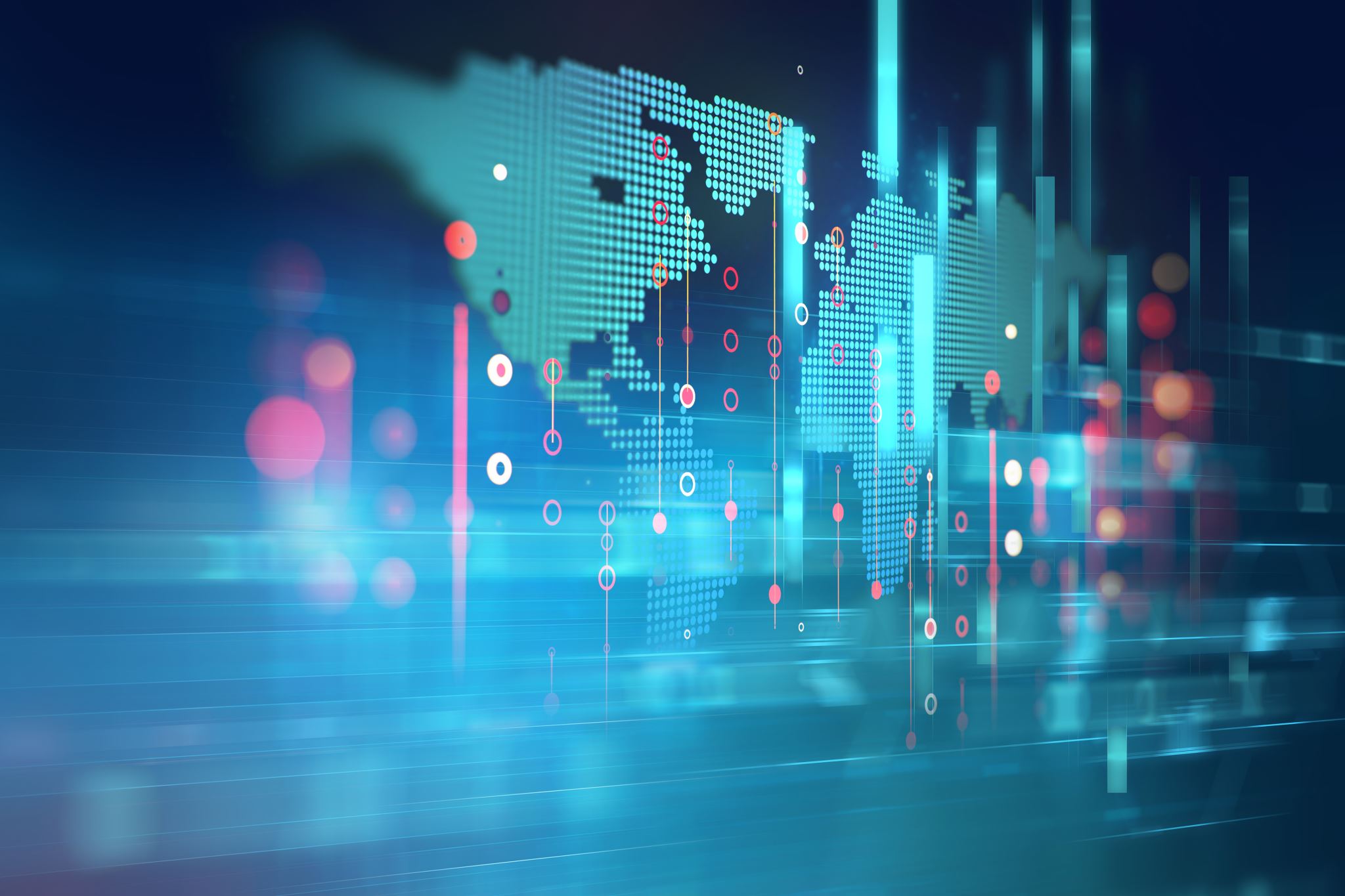 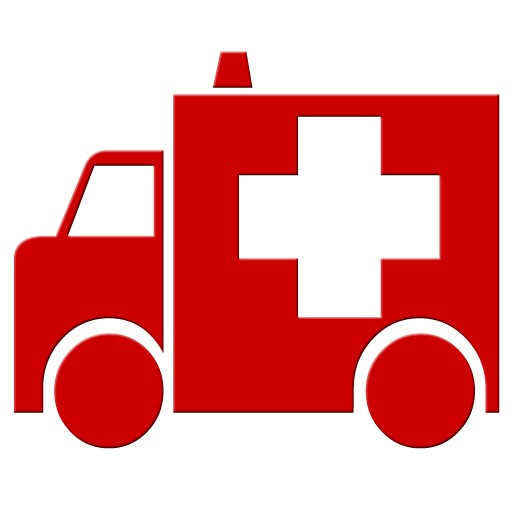 High School EMS-Here to stay?
Deborah Ramirez
Magnet Coordinator @ Edison HS
Health Professions Institute
First Responders Institute

Paramedic 30 years 911 and private service
T.C.F.P. Advanced Firefighter 21 years (retired at 17 years)
High school EMS education since 2010-2011 school year.
D.S.H.S. Course Coordinator for EMS Education


Disclaimer:
This presentation is for information purposes only. For the best direction in setting up an
Emergency Medical Technician-Basic course, please refer to the Texas  Department of State Health Services
Pros and cons of high school EMS
Pros:
Prepares students for the rigor of college classes
	* information comes at them fast
	* no make up tests or quizzes
	* Essays are required
	* professionalism and Integrity are stressed daily.
	* perfection of skills is required
	* learning to critically think and make decisions is mastered
	* Inspires self-confidence
	* forces engagement and verbal interaction
Information comes at them fast.

* 	42 chapters over 187 school days (not taking into account the days that seniors may 	be testing or off campus due to underclass students testing

* 	Chapters can be 30 pages long and power points can be over 150 slides/ chapter in    	length

*	Students say its like trying to get a drink of water from a fire hose. 

*	Prerequisites of medical terminology and anatomy and physiology should be seriously 	considered before allowing students to take course.

*	CPR should be taught in an 11th grade class (Health Care Provider level) so the first 	week of the new school year is CPR refresher and a retest.
No make-up tests or quizzes

College level class, college level expectations
Goes for behavior as well as study habits

Not a lot of time to reteach for retest
Information builds on itself.
Example might be the anatomy and physiology of the heart.

Forces studying and knowing the material
Students are encouraged to work together while learning as well as use apps like Quizlet
Essays are required: 

Pathophysiologies on:
*	Diabetes
* 	Stroke
*	Anaphylaxis
*	Myocardial Infarction & Cardiac Arrest Management
*	Shock

		We use MLA format to prepare students for college level essays-work with English 
		    teachers to provide formats students are learning.



The pathophysiology approach aids students in understanding the disease process more.
	Student papers should be watched for plagarsim
Professionalism and Integrity are stressed daily

* 	Students must learn to speak to each other and in front of each other. Teamwork is a 	requirement of the job. No one does this job alone.

*	Communication strategies for shy students

*	Discuss things that disturb them- after clinics where death or dismemberment has 	occurred. Being open with mental health struggles due to the job.

*	Discussing cumulative stress and the dangers of high stress and how to manage it.

*	Dealing with huge amounts of money, drugs or valuables at the scenes/homes they will 	go into.

*	Being honest in paperwork due to possibility of care reports going to court.
Perfection of skills is required

* 	“Muscle” memory

*	Proactive response vs reactive response

*	Will use these skills for the rest of their lives
Learning to critically think and make decisions

Students are presented with scenarios and required to make decisions that will help the patient they are presented with. These choices may be the difference between the patient living or dying

Students learn how to react in similar situations so they can make informed decisions based on prior knowledge of similar events. 

Students will learn leadership required to make decisive treatment decisions and direct others to help with treatments he/she orders.

Student will learn confidence through well thought out choices they are able to make at emergency scenes which will translate into every-day habits.
Inspires confidence:

As student masters the skills required, self-confidence blossoms in every student
Students become sure of the correct treatment choices they are making which translates into the student feeling more assured in every aspect of their lives
More confidence translates into better communication skills and better outcomes with classes.
Challenges

*	Age (17)
*	Clinical sites
*	Preceptors
*	Student absences
*	Tutoring and 504/spec ed challenges
*	Senioritis
*	Dual credit and AP
*	Athletics
Senior duties -TSI, SAT, ACT, FAFSA



**Mitigating circumstances
Age: 17 year old (no longer an issue)

*Department of State Health Services allows 17 years olds to take the test and will hold their cert until they turn 18. Will need to apply with NREMT

Clinical Sites 

Getting full with so many high school medical programs. 
EMT classes have a wide variety of clinical sites that high schools don’t always have: 
		Stand alone ERs
		Doctor’s offices
		Dialysis clinics
		Urgent Care centers

	The challenge is transportation because most of these sites only allow one or two kids there.
Student absences
*	always detrimental on learning, kids miss a lot when 	they miss one day of EMT education

*	Making up missed clinical time (no guarantees on 	missed clinical time being made up)
Clinical Sites:

Preceptors are often needed at each clinical site.
Teacher supplemental pay
Pay required preceptors from C.C.
	
Most medical directors will require preceptors for EMT programs to have specific training with documentation to prove it.
Spec Ed or 504:

*	Not really an issue if teacher stays on top of accommodations/mods. Depending on what the 504 is (usually behavioral) there may be an issue with clinical sites. Parent and facility 	meetings will be advisable in this sort of situation.

*	How do schools deal with this issue?
	Mandatory parent meetings as a group and private meetings with 	student and 	parent of spec ed or 504 students to discuss best plans for student success.

Special tutoring schedules may be needed for reteach for kids with certain learning 		challenges. 
We use a curriculum with an audio book as part of the app that goes with 	the book. Students can listen rather than read.


Dual Credit or AP classes;
	*	Watch student load with EMT class. It can be overwhelming.
Senior duties (TSI, SAT, ACT, FAFSA)
	* Students may get overloaded

Athletics (after school tutoring as well as working around games for clinical time)

Unusual or mitigating issues
		*Homelessness
		*Undocumented parents/family members
		*Money issues (driver’s license, insurance, shots)
		*Transportation to clinic sites
		*No medical insurance (can recommend Carelink through 		  University Health System)
What I have found:

One lead instructor that sees them every day
		*understands challenges students face, knows who has 	learning 					  difficulty without telling a lot of different people.

		*not all medics who come in to teach are good teachers.

		***When our fire academy went to one lead instructor we went from a 			  (~)20% Academy pass rate with zero percent TCFP certifications, to an 		  Academy pass rate of 100% with a TCFP pass rate of 30% after one 				  year.
Edison 2021 graduating class had 23% pass rate.  (UGH!)
	
	Why?
		*We started the year of Covid when everything was virtual
		*Lack of in-person learning was detrimental
		*Students and teachers had to go in on Saturdays in small groups to practice skills.
		* test is adaptive and not like anything they have ever taken

*	2022 projected pass rate based on grades and attendance we expect 	         to be about 56%. 

*	National Registry pass rate nation wide is 58%

*	DSHS is looking at going to a rule of +/- 10% of national pass rate to 	keep programs going without DSHS intervention.
Dire outcomes? No, no and, no.
	Why not?-	Hope

	*	Only 27% of all certified EMTs are employed on trucks today.
			There are 91 fire departments who need to fill slots as of Feb 1st 2022
			100% of all private ambulance services have one or more openings.

	*	Health Care industry is struggling to cover spots in direct patient care.
			EMTs can work as medical assistants, patient care technicians or EMTs in ERs

	*	High School EMTs can feed the  higher- education pipeline as they go straight from high school 	into a paramedic programs
			This is a current pathway I am talking to with our liaison at the community college.
Why should we work to get more EMTs into the workforce?	


There aren’t enough EMT classes being taught across the state. GETAC (Governor’s 	     		Emergency Medical Services and Trauma Advisory Council) and STRAC  (Southwest 			Texas Regional Advisory Council) are monitoring shortages and creating task forces for 	combating 	the problem.

This affects every person in Texas.
There won’t be enough ambulances to cover the number of residents.
Response times to calls is greatly delayed.

How can we help if we can’t get funded?

	*	House Bill 8 just released 21.7 million dollars for education and retention for EMS. This 			can translate into grant money for the schools to offer the training.
Costs to start a program:

*	D.S.H.S. Course Coordinator
*	Possibly a Medical Director charge (some charge a fee)
*	Uniform shirts and EMT ID cards (may be provided by course coordinator, but they will 	charge you for them or may charge the student)
*	Equipment
*	At the minimum, the lead instructor must be EMT certified at some level  -may need to 	hire a part time instructor.
*	State program fees (for every class)


Extras needed:
*	MOU with clinical sites (Ambulance and clinics/ERs specific)
	-may be supplied by Course coordinator
What we require of kids:

State ID 
Health Insurance
Negative TB test
Covid vaccination (per medical director or community partners)
Vaccination records
Mandatory meeting with parents/guardians
Handbook acceptance page (code of conduct, dress requirements, travel requirements, etc.)
Useful Contacts:


State EMS Education Compliance

Robert.Reynolds@dshs.Texas.gov

Mattie.Mendoza@dshs.Texas.gov



Texas Association of EMS Educators

hernandezlp@uthscsa.edu


Carelink- Connecting Kids to Health Care

Claudia.torres2@uhs-sa.com
My information



Deborah Ramirez
Magnet Coordinator
Edison Health Professions Institute
Edison First Responders Institute

dramirez9@saisd.net

210-738-9720 x 33035 (office)

210-885-1229 (cell)-please text
Questions?